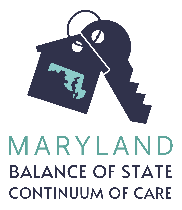 From Homeless to Housed: Coordinated Entry Flowchart

Cecil County
Meeting Ground
Access sites
Preliminary eligibility  questionnaire
ROI for HMIS
SSM Assessment
Assessment
BNL maintained by Meeting Ground
BNL uses SSM score to prioritize. Tiebreaker is length of time homeless
Prioritization
Referral sent to provider via email with a follow-up phone call
Referral
December 2022
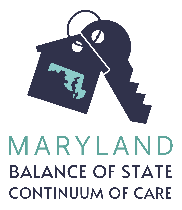 From Homeless to Housed: Coordinated Entry Flowchart

Cecil County
Access
Assessment
Prioritization
Referral
Assessors
By Name List
PSH Providers*
Case Conferencing
RRH Providers*
Mainstream Providers*
TH Providers*
Street Outreach*
Emergency Shelter*
Day Center/Drop-In*
BHA PSH
CCH
Meeting Ground
BNL maintained by Meeting Ground
Prioritization is currently based on SSM score
BNL is pulled from HMIS and sorted by SSM Score, Tiebreaker:Length of Time Homeless 
Clients that have made no contact in 90 days are removed from the BNL
Meeting Ground
Dept. of Social Services
The Hiding Place (Pregnant Women)
The Bridge (DV)
Own Our Own
Deep Roots
Fair Share (NED)
HOPWA
Mainstream vouchers
VASH
CHEP (Vets)
Wayfair
Cecil County Mens Shelter
Deep Roots
Deep Roots
Meeting Ground
Sheppard Pratt (SSVF)
The Bridge (DV)
Voices of Hope
Working to establish regular case conferencing
Meeting Ground
Mental Health Mobile Crisis
Voices of Hope
Meeting Ground
On Our Own
Ray of Hope
Voices of Hope
*List may not be exhaustive
Points of Contact: Case Conferencing Lead - Gwen 	 BNL Manager - Dane, Sara	 CE LHC/DCHD Liaison - Gwen
SSM – Self Sufficiency Matrix 	PSH – Permanent Supportive Housing 	RRH – Rapid Rehousing 		TH – Transitional Housing
December 2022
[Speaker Notes: List of providers/ CE roles ****Double Check providers with Carolyn]
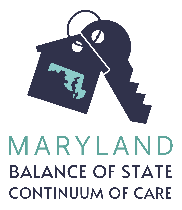 From Homeless to Housed: Coordinated Entry Key Considerations

Cecil County
Access
Currently all assessments are conducted by a single assessor at Meeting Ground (located  in Elkton) and most homeless services and resources are concentrated in Elkton. Consider whether training additional assessors and adding additional access points can improve the client experience and streamline referral to resources by making CE more accessible to people with limited transportation options. 

In listing locations that persons experiencing homelessness show up to request services, the Cecil community identified several agencies/organizations that are not presently access points (i.e. Paris Foundation, The Help Center, libraries, recovery houses, many faith-based organizations, mental health service providers). Consider building partnerships with these agencies/organizations to ensure persons experiencing homelessness are provided appropriate linkage to the coordinated entry system and other resources to meet their needs when they show up to these locations. 

The Cecil community reported that its emergency shelters are not ADA compliant (i.e. stairs with no ramp or elevators), making them inaccessible to people with disabilities. The community is urged to work in partnership with MD BoS CoC leadership to engage persons with disabilities to understand their needs and develop accommodations to make shelter accessible. 

Consider developing relationships/partnerships with agencies that serve marginalized populations, including those that provide resources/services to people of color, elderly, LGBTQ+, persons with disabilities, etc to ensure these groups have access to homeless services.
December 2022
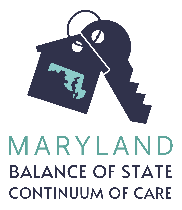 From Homeless to Housed: Coordinated Entry Key Considerations

Cecil County
Assessment
Currently the sole assessing agency is using the MD BoS CoC  standardized assessment tool, the Self-Sufficiency Matrix (SSM), to determine client needs and vulnerability. Please note, all assessors will be required to complete mandatory assessor trainings, which will become available in Spring 2023. 

Consider the extent to which current assessors reflect the population they are serving based on demographics. Hiring assessors from diverse backgrounds may help ensure clients feel comfortable engaging with assessors and discussing their vulnerabilities. 

Homeless services providers reported that clients are provided information about where to obtain assistance with procuring vital documents(i.e. identification, birth certificates, social security cards) following assessment. Develop relationships with vital record agencies, including the local Social Security Administration office, to streamline access to vital records for persons experiencing homelessness. 

Presently there is a single assessing agencing (Meeting Ground) within all of Cecil County. Consider strategies for reducing the length of time it takes to make initial contact with clients and complete the assessment and ensuring coverage when the primary staff responsible for conducting assessments is not working. 

Develop a universal resource packet that all providers can share with people experiencing homelessness to ensure everyone has access to the same information and standardized the client experience. The resource packet should be updated regularly to ensure the information therein is accurate.
December 2022
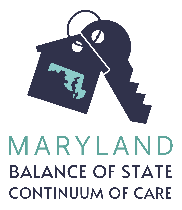 From Homeless to Housed: Coordinated Entry Key Considerations

Cecil County
Prioritization
Case conferencing currently comprises two provider staff coming together to problem solve hard to house clients. Work collaboratively to develop and implement a case conference protocol aligned with the MD BoS CoC Coordinated Entry Policies & Procedures. Case conferences may take various forms, but generally constitute any meetings of coordinated entry staff from multiple projects and agencies to discuss cases, resolve barriers to housing, and make decisions about priority, eligibility, enrollment, termination, and appeal.

The By-Name list (BNL) is currently sorted based on Self-Sufficiency Matrix (SSM) score with the tiebreaker of length of time homeless. In the future the BNL will be pulled directly from HMIS and will be sortable based on a number of factors including SSM score, chronic homeless status, disability status, and length of time homeless. See next slide for MD BoS CoC Prioritization Order. 

Clients that have made no contact with the CoC in 90 days are considered inactive and removed from the BNL. This is consistent with MD BoS CoC policy, which states that participants who are not located and have not received any CoC services within the previous 90 days, as documented in HMIS will be moved from active to inactive status. Participants making contact with the system, once moved to the inactive list, will be immediately reinstated to active.  Intake staff will complete an updated assessment (re-assessment policy will be established by the CE workgroup).
December 2022
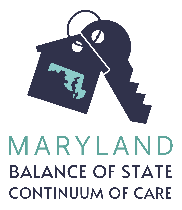 From Homeless to Housed: Coordinated Entry Key Considerations

Cecil County
Prioritization
The MD BoS CoC has adopted the following prioritization order for CoC housing programs: 
1. Chronically homeless individuals and families with the longest history of homelessness and with the most severe service needs, as established in the SSM.    
2. Chronically homeless individuals and families with the longest history of homelessness but without severe service needs. 
3. Chronically homeless individuals and families with the most severe service needs. 
4. All other chronically homeless individuals and families not already included in priorities 1 through 3.  
5. Homeless individuals and families who are not chronically homeless but do have a disability and severe service needs. 
6. Homeless individuals and families who are not chronically homeless but do have a disability and a long period of continuous or episodic homelessness.  
7. Homeless individuals and families who are not chronically homeless but do have a disability and are coming from places not meant for human habitation, Safe Havens, or emergency shelters.  
8. Homeless individuals and families who are not chronically homeless but have a disability and are coming from transitional housing.  
Tie Breaker—When two households in the same priority are scored equally on the Prioritized List, the following tiebreakers will be used in this order:  
longest length of homelessness 
higher level of vulnerability 
date of assessment 


Source: MD BoS CoC Coordinated Entry Policy & Procedures
December 2022
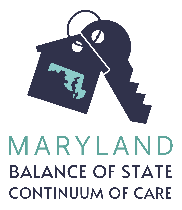 From Homeless to Housed: Coordinated Entry Key Considerations

Cecil County
Referral
The Cecil community reported that housing referrals are sent to providers via email, followed by a phone call. Referral emails include client name, contact information, and SSM score. Please ensure emails containing client-level data are sent through a secure portal to protect the privacy of those you serve.

Housing providers reported challenges with locating affordable housing units and landlords willing to accept tenants with certain criminal backgrounds, poor credit, and/or history of evictions. LHCs are encouraged to develop landlord engagement programs at the local level to develop relationships with landlords and educate them on the benefits of housing households through a CoC-funded housing program.
 
PSH providers are reminded that clients can be accepted into PSH programs without proof of disability at the time of enrollment. The MD BoS CoC Verification of Disability form can be accepted in lieu of a copy of a recent Supplemental Security Income (SSI) or Social Security Disability Insurance (SSDI) award letter or other written disability verification from the Social Security Administration. Additionally, disability verification can be provided on the health provider’s letterhead if all required information is included.

When PSH is not available, a RRH referral may be appropriate for PSH-eligible households. PSH-eligible households receiving RRH maintain their homeless status for the purpose of eligibility for other permanent housing programs, such as HUD-VASH and CoC-funded permanent supportive housing (so long as they meet any other additional eligibility criteria for these programs). RRH can be used as a bridge to PSH, however this determination should be made through case conferencing and with the understanding that these households may need to be transitioned into PSH as their RRH subsidy draws to an end.
December 2022
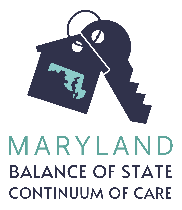 From Homeless to Housed: Coordinated Entry Resources

Cecil County
Balance of State Coordinated Entry Policy & Procedures - all Local Homelessness Coalitions must implement Coordinated Entry according to these standards 
Coordinated Entry Staff Roles Overview - describes the different roles the CoC Lead Agency (DHCD), Local Homelessness Coalitions, and TeamHMIS carry out in implementing Coordinated Entry

HUD CoC Program Interim Rule - The Continuum of Care (CoC) Program interim rule focuses on regulatory implementation of the CoC Program, including the CoC planning process. The CoC Program was created through the McKinney-Vento Homeless Assistance Act As Amended by S.896 Homeless Emergency Assistance and Rapid Transition to Housing (HEARTH) Act of 2009.

Chronic Homeless Final Rule -  This final rule establishes the definition of “chronically homeless” that will be used in the U.S. Department of Housing and Urban Development's (HUD's) Continuum of Care (CoC) Program, and in the Consolidated Submissions for Community Planning and Development (CPD) Programs. Visit this CoC FAQ for more information.

Coordinated Entry Core Elements - This Guidebook is designed to help CoCs understand the core components of coordinated entry by outlining what HUD requires, plan and implement a coordinated entry process appropriate to their needs, resources, and the vision of the CoC’s membership and consider implementing additional elements beyond basic requirements
December 2022